Bonjour!
lundi, le neuf décembre
Pourquoi M. Gerson porte un nœud-papillon tous les jours?
Bonjour!
lundi, le neuf décembre
Si j’aimais les aliments sucrés, je mangerais de la Nutella.
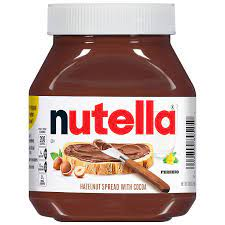 The exam covering Le Fantôme de l’opéra will be 
Friday, December 13.

The final exam, which will be cumulative, will be 
Wednesday, December 18:    9:40 AM – 11:20 AM. 

You are invited to study hall in this room (205A) from 2:00 – 2:45 Wednesday and Thursday.
Le Fantôme de l’opéra
l’intrigue
Devoirs
Billet de sortie
Qui était le premier patron d’Erik?